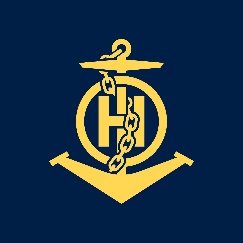 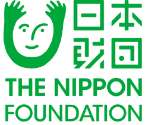 IHO – NIPPON FOUNDATION
ALUMNI SEMINAR
Lessons and experience gained during and after the Cat B course
Godwin Borg
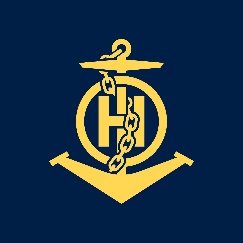 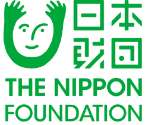 IHO – NIPPON FOUNDATION
ALUMNI SEMINAR
Self introduction
Please put your photo here!
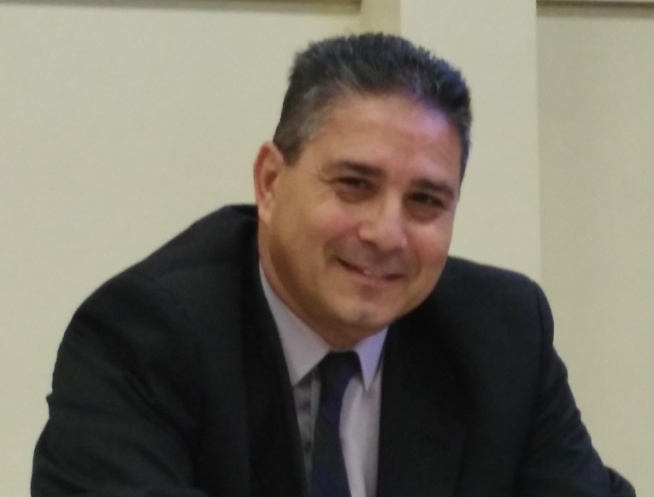 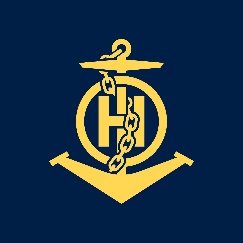 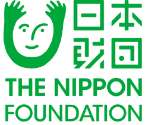 IHO – NIPPON FOUNDATION
ALUMNI SEMINAR
My career path and projects / Achievements
2000 assigned to the Hydrographic section
2006 Electronic Nautical Cartography at the International Maritime Academy Trieste Italy
2007 Hydrographic Survey Course Solent University Southampton
2017 First MT cell published
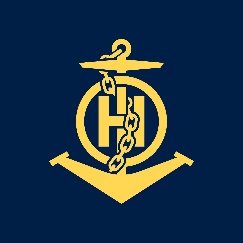 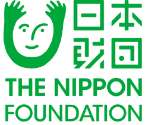 IHO – NIPPON FOUNDATION
ALUMNI SEMINAR
Lessons learned from CHART Course
The art of making electronic and paper charts to IHO international  standards.
The use of related software and tools.
Validation and Quality control.
Paper chart and Enc updates.
 The importance of Notices To Mariners and Nautical Publications for the mariner.
Maritime Law.
Meeting other HOs and share experiences.
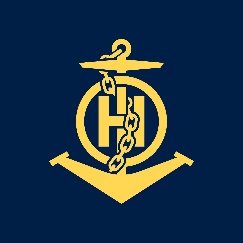 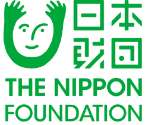 IHO – NIPPON FOUNDATION
ALUMNI SEMINAR
Suggestion for the future
My experience gained from this course will be transmitted to the hydrographic office and future cartographers, this will also have a good impact on our end products.
Malta HO is currently small compared to other HO’s but I hope that my knowledge will help us to develop our HO structure and expand in the near future.
Be able to take my office through the S-10X era.
My thanks for attending the 10th Cartographic B course of the Nippon Foundation
IHO director Mustafa Iptes 
Nippon Foundation
UKHO Jeff Bryant and Lucy Fieldhouse and their Team
Capt. David Bugeja and Mr. Joseph Bianco from Transport Malta